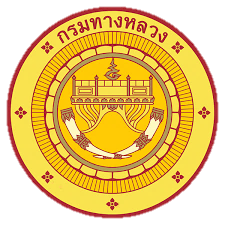 วิดีทัศน์สื่อการสอน การใช้งานโปรแกรม TPMS

โครงการปรับปรุงโปรแกรมบริหารงานบำรุงทาง (TPMS)
1
Media
1
2
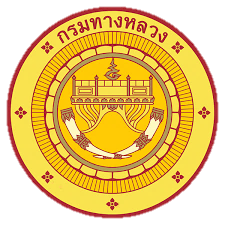 วีดิทัศน์สื่อการสอน การใช้งานโปรแกรม TPMS

โครงการปรับปรุงโปรแกรมบริหารงานบำรุงทาง (TPMS)
4
3
Video รถวิ่ง
https://www.youtube.com/watch?v=bsaC4Ss5jJw
Script
ปัจจุบันกรมทางหลวงมีสายทางที่รับผิดชอบกว่า 6 หมื่นกิโลเมตร สำนักบริหารบำรุงทางกรมทางหลวง จึงได้นำระบบบริหารงานบำรุงทาง หรือ TPMS มาใช้เพื่อการวิเคราะห์งบประมาณและวางแผนการซ่อมบำรุงรักษาทาง ให้เหมาะสมและมีความถูกต้องสูงสุด
	ทั้งนี้ เพื่อเป็นการเพิ่มประสิทธิภาพโปรแกรมบริหารบำรุงทาง TPMS จึงมีการพัฒนาต่อยอด ให้โปรแกรมสามารถเชื่อมโยงข้อมูลเข้ากับฐานข้อมูลสภาพทางของกรมทางหลวงอย่างสมบูรณ์ รวมทั้งพัฒนาให้ใช้งานโปรแกรมผ่านเว็บไซต์ในเครือข่ายอินเตอร์เน็ตได้ โดยมีตัวอย่างการใช้งานเบื้องต้น ดังต่อไปนี้
2
Media
1
2
เอาจาก script มาทำเป็น bullet ครับ
3
4
Script
ตัวอย่างการใช้งานระบบ TPMS 
การเข้าใช้งานระบบ
การวิเคราะห์เชิงกลยุทธ์
การวิเคราะห์ประจำปี
การตั้งค่า
3
แก้ไข
Media
1
https://www.youtube.com/watch?v=_KIHA-9zKE4

นาทีที่ 0.21 -0.41 
พูดตาม script
Script
1. การเข้าใช้งานระบบ
- สามารถกำหนดสิทธิการเข้าใช้งานระบบ ซึ่งชื่อผู้ใช้งาน และรหัสผ่าน จะใช้ร่วมกับระบบสารสนเทศโครงข่ายทางหลวง หรือ Roadnet 
- หน้าจอหลักจะแสดงรายละเอียดแผนงานที่เคยวิเคราะห์ ซึ่งประกอบด้วย
1. ประเภทการซ่อมบำรุง
2. เงื่อนไขในการซ่อมบำรุง 
3. ความคิดเห็น 
4. เวลาที่ทำการวิเคราะห์ 
และ 5. สถานะการทำงานของระบบ
4
Media
เอาจาก script มาทำเป็น bullet ครับ
Script
2. การวิเคราะห์ แบบบำรุงรักษาเชิงกลยุทธ์ 
	เป็นการวิเคราะห์เพื่อวางแผนงบประมาณในระยะยาว สามารถเลือกวิเคราะห์ได้ตั้งแต่ 1 ถึง 10 ปี แต่ทั้งนี้ จะสามารถเลือกวิเคราะห์ได้เฉพาะผิวทางลาดยาง โดยประกอบด้วยการวิเคราะห์ 3 ลักษณะ ได้แก่
                                             I 		ไม่จำกัดงบประมาณ
                                             II		จำกัดงบประมาณ
                                             III		IRI เป้าหมาย

	โดยเริ่มจากเลือกวิธีการวิเคราะห์ แบบบำรุงรักษาเชิงกลยุทธ์
5
Media
1
https://www.youtube.com/watch?v=_KIHA-9zKE4

นาทีที่ 0.48 - 3.15
พูดตาม script
Script
จากนั้นเข้าสู่หน้าการคัดเลือกข้อมูลสายทาง
- เลือกหน่วยงานที่ต้องการ
- กรองค่า IRI 
- กรองค่า AADT
- กรองค่า อายุสายทาง
- จัดระยะ กลุ่มของสายทาง ตามการกระจายตัวของค่า IRI
- เลือกทิศทางการจราจร
- กดค้นหาเพื่อเรียกดูสายทางตามเงื่อนไขที่กำหนด
- ปรับหน้าจอการแสดงจำนวนสายทาง
- ค้นหาหรือคัดกรองสายทางตาม คำหรือตัวอักษร ที่กำหนด
- เลือกสายทางที่ต้องการวิเคราะห์ ภายใต้เงื่อนไขที่ระบุ
- เลือกสายทางเพิ่มเติม ภายใต้เงื่อนไขอื่น
- ส่งออกสายทางทั้งหมด ในรูปแบบ FILE CSV.
- ลบสายทางที่ไม่ต้องการ และนำกลับเข้าระบบเพื่อวิเคราะห์
- กด ถัดไป เพื่อเข้าสู่หน้า เงื่อนไขการวิเคราะห์
6
1
Media
https://www.youtube.com/watch?v=_KIHA-9zKE4

นาทีที่ 3.23 - 4.19
พูดตาม script
จากนั้น จะเข้าสู่การเลือกเงื่อนไขการวิเคราะห์ ประกอบด้วย
แบบไม่จำกัดงบประมาณ 
- โดยเลือกกำหนด อัตราส่วนลด และจำนวนปีที่ต้องการวิเคราะห์
2. แบบจำกัดงบประมาณ  
- โดยเลือกกำหนด อัตราส่วนลด จำนวนปีที่ต้องการวิเคราะห์ เป้าหมายการวิเคราะห์โดยเลือกผลประโยชน์ผู้ใช้ทาง หรือ IRI เฉลี่ย จากนั้นใส่งบประมาณในแต่ละปี 
3. แบบกำหนด IRI เป้าหมาย  
- โดยเลือกกำหนด อัตราส่วนลด จำนวนปีที่ต้องการวิเคราะห์ เป้าหมาย ค่า IRI ที่ต้องการในแต่ละปี
กดเริ่มวิเคราะห์เพื่อให้ระบบทำการวิเคราะห์ ตามเงื่อนไขดังกล่าว 
จากนั้นระบบจะกลับมายังหน้าจอหลัก
Script
7
แก้ไข
Media
https://www.youtube.com/watch?v=_KIHA-9zKE4

นาทีที่ 5.41 - 5.54
พูดตาม script
1
Script
การอ่านผลวิเคราะห์ โดยหน้าจอหลับจะแสดงผลการวิเคราะห์เบื้องต้น ประกอบด้วย
1. ประเภทการซ่อมบำรุง
2. เงื่อนไขในการซ่อมบำรุง 
3. ความคิดเห็น 
4. เวลาที่ทำการวิเคราะห์ 
และ 5. สถานะ การทำงานของระบบ
จากนั้น กดเลือกแผนการวิเคราะห์ เพื่อเข้าสู่หน้าจอแสดงผล
8
วัตถุประสงค์
Media
1
https://www.youtube.com/watch?v=_KIHA-9zKE4

นาทีที่ 5.54 - 6.15
Script
หน้าจอการแสดงผลสรุปรวมของแต่ละแผน รวมถึงแสดงสัดส่วนงานแต่ละประเภท
9
วัตถุประสงค์
Media
https://www.youtube.com/watch?v=_KIHA-9zKE4

นาทีที่ 6.31-_6.40
อ่านตาม Script
1
Script
สามารถเรียกรายละเอียดของโครงการเดิมเพื่อนำมาแก้ไขหรือวิเคราะห์ใหม่ได้
10
วัตถุประสงค์
Media
https://www.youtube.com/watch?v=_KIHA-9zKE4

นาทีที่ 7.11-_7.22
อ่านตาม Script
1
การส่งออกข้อมูลผลการวิเคราะห์
กดปุ่มรายงาน เพื่อเรียกรายงานทั้งหมด ซึ่งสามารถส่งออกในรูปแบบ HTML PDF และCSV ได้
Script
11
วัตถุประสงค์
Media
1
https://www.youtube.com/watch?v=_KIHA-9zKE4

นาทีที่ 7.25 - 7.43
อ่านตาม Script
รวมถึงรายงานการกระจายตัวของค่า IRI ในรูปแบบ Dynamic Report
Script
12
Media
1
เอาจาก script มาทำเป็น bullet ครับ
Script
3. การวิเคราะห์การบำรุงรักษาประจำปี 
	เป็นการวางแผนและจัดการงบประมาณในแต่ละปี เพื่อให้เหมาะสมกับความเสียหายของสายทาง และกำหนดแผนการซ่อมบำรุงรักษาให้มีประสิทธิภาพสูงสุด โดยประกอบด้วยการวิเคราะห์ 5 ลักษณะ ได้แก่
     I 	ไม่จำกัดงบประมาณ
     II	จำกัดงบประมาณทั้งประเทศ
     III	จำกัดงบประมาณตามหน่วยงาน
     IV	จำกัดงบประมาณตามวิธีซ่อม
     V	IRI เป้าหมาย
13
แก้ไข
Media
1
https://www.youtube.com/watch?v=_KIHA-9zKE4

นาทีที่ 4.33 – 4.43
พูดตาม script
Script
โดยเริ่มจากการเลือกสายทางเช่นเดียวกับการวิเคราะห์เชิงกลยุทธ์ ทั้งนี้การวิเคราะห์แบบประจำปีสามารถเลือกผิวทางได้ทั้งผิวทางคอนกรีตและผิวทางลาดยาง
14
แก้ไข
Media
1
https://www.youtube.com/watch?v=_KIHA-9zKE4

นาทีที่ 4.43 - 5.33
พูดตาม script
Script
จากนั้นเลือกรูปแบบการวิเคราะห์ ได้แก่
1 แบบไม่จำกัดงบประมาณ
- โดยเลือกเป้าหมายของการวิเคราะห์ ได้แก่ ผลประโยขน์ผู้ใช้ทาง และ IRI เฉลี่ยต่ำสุด
2. แบบจำกัดงบประมาณทั้งประเทศ
- โดยเลือกเป้าหมายของการวิเคราะห์ จากนั้นใส่งบประมาณที่ต้องการวิเคราะห์
3. แบบจำกัดงบประมาณตามหน่วยงาน
- โดยเลือกเป้าหมายของการวิเคราะห์  จากนั้นใส่งบประมาณที่ต้องการวิเคราะห์ในแต่ละหน่วยงาน
4. แบบจำกัดงบประมาณตามวิธีการซ่อม
- โดยเลือกเป้าหมายของการวิเคราะห์ จากนั้นใส่งบประมาณที่ต้องการวิเคราะห์ในแต่ละวิธีการซ่อมบำรุง
5 แบบกำหนด IRI เป้าหมาย
- โดยเลือกเป้าหมายของการวิเคราะห์ จากนั้นกำหนดค่า IRI เป้าหมายที่ต้องการ
15
วัตถุประสงค์
Media
1
เอาจาก script มาทำเป็น bullet ครับ
Script
4. การตั้งค่า
เป็นการตั้งค่า ราคาต่อหน่วยของค่าใช้จ่ายการซ่อมบำรุง ในแต่ละพื้นที่ โดยอ้างอิงจากสิทธิการเข้าใช้งานระบบ
16
วัตถุประสงค์
Media
1
https://www.youtube.com/watch?v=mqW427DXMDg&feature=youtu.be
สไลด์นี้ เปลี่ยนลิงค์คลิปตามนี้นะครับ
Script
โดยการตั้งค่าเริ่มจาก
เลือกการตั้งค่าที่มุมด้านขวาบนของหน้าจอ
เลือกวิธีการซ่อมบำรุง
แก้ไขค่าซ่อมบำรุงต่อหน่วย
เมื่อทำการแก้ไขเสร็จสิ้น กดบันทึก
17
วัตถุประสงค์
Media
1
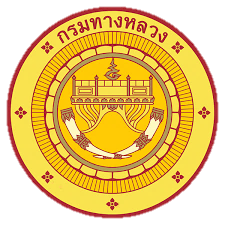 วิดีทัศน์สื่อการสอน การใช้งานโปรแกรม TPMS

โครงการปรับปรุงโปรแกรมบริหารงานบำรุงทาง (TPMS)
Script
18